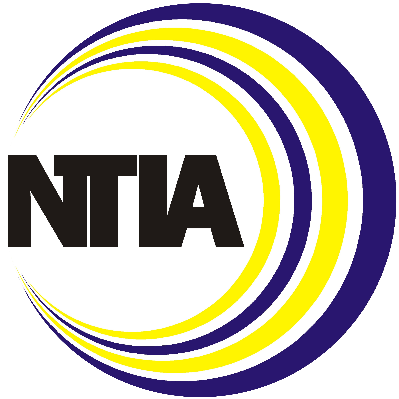 Infrastructure Investment and Jobs Act new funding initiatives2022 Infrastructure Grant SymposiumApril 11, 2022
National telecommunications and information administration
Broadband Equity, Access & Deployment (BEAD) Program
Digital Equity Programs
Tribal Connectivity Technical Amendments 
Enabling Middle Mile Broadband Infrastructure
IIJA Broadband Programs OverviewDouglas KinkophAssociate AdministratorOffice of Internet Connectivity & Growth -NTIA
Infrastructure Act* creates ~$65B in BROADBAND funding
FCC to administer ~$14B
NTIA will administer ~$48B of this new funding
$14.2B
DIGITAL EQUITY
MIDDLE MILE
BEAD
TRIBAL
For Affordable Connectivity Program, which will replace the EBB program
$2.00B
$2.75B
$1.00B
$42.45B
USDA to administer $2B
Title I - Broadband Equity, Access & Deployment Program
 
Formula-based grant program for U.S. states and territories. BEAD aims to close the access gap for unserved & underserved areas of the country.
Title III – Digital Equity Act

Three programs, established for planning & implementation of programs that promote digital equity, support digital inclusion activities, and build capacity related to the adoption of broadband.
Title II - Tribal Connectivity Technical Amendments 

Furthers current Tribal Broadband Connectivity Program by investing an additional $2B to fund broadband adoption and infrastructure projects.
Title IV - Enabling Middle Mile Broadband Infrastructure

Provides funding to extend middle mile capacity to reduce cost of serving unserved and underserved areas and enhance network resilience.
$2.0B
Via the Rural Utilities Service
Private Activity Bonds $600M
$600M
Authorizes State/local gov’ts to use private activity bonds for rural broadband
* Infrastructure Investment and Jobs Act, Division F, Pub. L. 117-58 (Nov. 15, 2021)  
Note: funding amounts inclusive of all administrative set-asides.
BEAD|The "BEAD" program Will provide ~$42B for infrastructure planning and implementation
OTHER KEY FEATURES
OVERVIEW
PROGRAM PRIORITIES
Official name:    Broadband Equity, Access and Deployment Program 

Funding pool:  $42.45B

Type of program:  State and Territory formula program

Program objective: to close the availability gap, as Congress finds that "access to affordable, reliable, high-speed broadband is essential to full participation in modern life in the United States."
Unserved locations No access to 25/3 Mbps

Underserved locationsNo access to 100/20 Mbps

Community anchor institutionsWithout gigabit connections

Eligible entity must also prioritize 
Persistent poverty / high-poverty areas
Speed of proposed network
Build time
Demonstrated record on compliance with federal labor & employment laws
Quality requirements
Specific network requirements are included e.g., speeds of at least 100/20 Mbps

Matching requirement
Eligible entities must ensure that they or a subgrantee provide at least 25% match(unless waiver granted)

Low-cost plan requirement
Required to offer a low-cost plan to eligible subscribers (to be determined by NTIA)
1
2
3
Note: funding amounts inclusive of all administrative set-asides
DIGITAL EQUITY|The Digital Equity Act creates 3 SEQUENCED programs to promote digital inclusion
OVERVIEW
PROGRAM/S PRIORITIES
PROGRAMS CREATED
State program
Comp. program
Official name: Title III – The Digital Equity Act

Funding pool:   $2.75B

Programs' objective: support the closure of the digital divide & promote equity and digital inclusion, so that "individuals and
communities have the information technology capacity that is needed for full participation in the society and economy of the United States."
Veterans
Individuals living in households earning at or below 150% of the poverty line
Aging individuals
Incarcerated individuals
Individuals with disabilities
Individuals with a language barrier 
Individuals who are members of a racial or ethnic minority group
Individuals who primarily reside in a rural area
State Planning Grant Program ($60M)
State Capacity Grant Program ($1.44B)
Competitive Grant Program ($1.25B)
Created once state implementation grants begin being awarded
Note: funding amounts inclusive of all administrative set-asides
Tribal|Technical amendments and new funding will  strengthen CURRENT tribal connectivity proGRAM
OVERVIEW
KEY AMENDMENTS TO PRIOR PROGRAM
Official name: Tribal Broadband Connectivity Technical Amendments 

Funding pool: $2.00B

Type of program: Grants to eligible entities with approved applications

Program objective: providing new funds and extending expenditure deadlines for the Tribal Broadband Connectivity Program (established by Consolidated Appropriations Act, 2021, Div. N, Tit. IX, Sec. 905(c))
Adding $2 billion for NTIA to distribute to eligible entities, including to fund previously-proposed programs

Relaxing time requirements of original program—after receipt of funding, eligible entities now have up to
6 months to submit applications
18 months to commit the funds to projects
4 years to fully expend the grant funds

Allowing infrastructure grantees to expend up to 2.5% total project cost for related planning, feasibility and sustainability studies

Preserving unused allocated funds for other Tribal broadband projects instead of reverting back to the Treasury
1
2
3
4
Note: funding amounts inclusive of all administrative set-asides
Middle mile|$1 billion allocated to middle mile grant program to support expansion of networks
OVERVIEW
PROGRAM PRIORITIES
Official name: Enabling Middle Mile Broadband Infrastructure

Funding pool: $1.00B

Type of program: Direct competitive grant on technology-neutral basis

Program objective: "Encourage the expansion and extension of middle mile infrastructure to reduce the cost of connecting unserved and underserved areas … and to promote broadband connection resiliency"
For eligible entities meeting at least two of five conditions:
Adopt "fiscally sustainable middle mile strategies" 
Commit to offering non-discriminatory interconnect
Identify specific, documented and sustainable demand for middle mile interconnect
Identify conditions/resources to speed up project
Demonstrate benefits to national security interests

    Eligible entities must also: 
Agree to prioritize connecting to unserved areas, connecting to non-contiguous trust lands, or offering wholesale carrier-neutral service at reasonable rate
Offer interconnection "in perpetuity … on reasonable rates and terms"
1
2
Note: funding amounts inclusive of all administrative set-asides
To ask questions about IIJA broadband programs or provide additional feedback:
BroadbandForAll@ntia.gov 
***
Please join us for our upcoming broadband program public virtual webinars.
April 27, 2022: Digital
May 11, 2022
For more information about upcoming sessions: https://broadbandusa.ntia.doc.gov/events/latest-events